SDG 11: SUSTAINABLE CITIES AND COMMUNITIES
			e-waste lights
e-waste lights
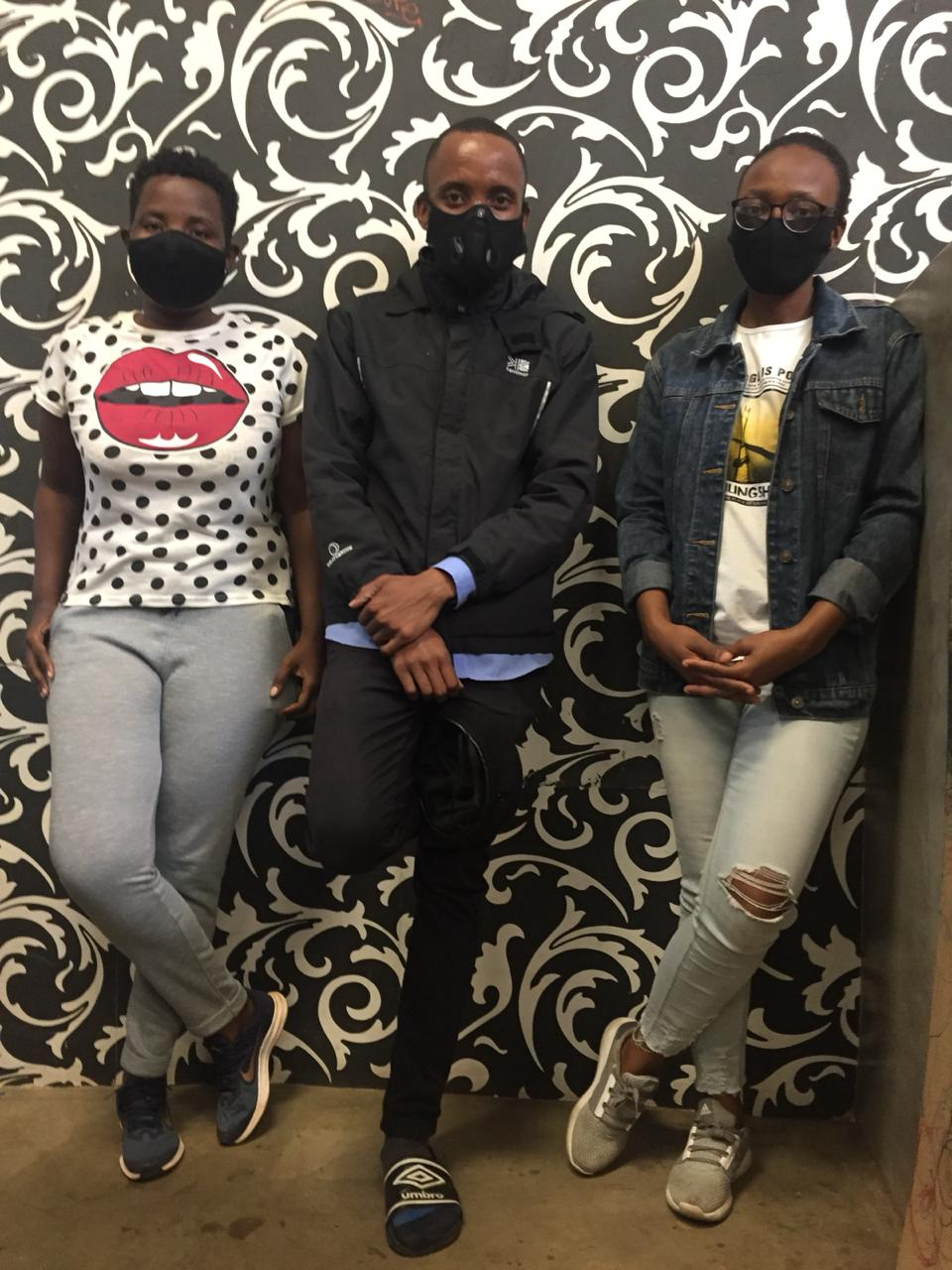 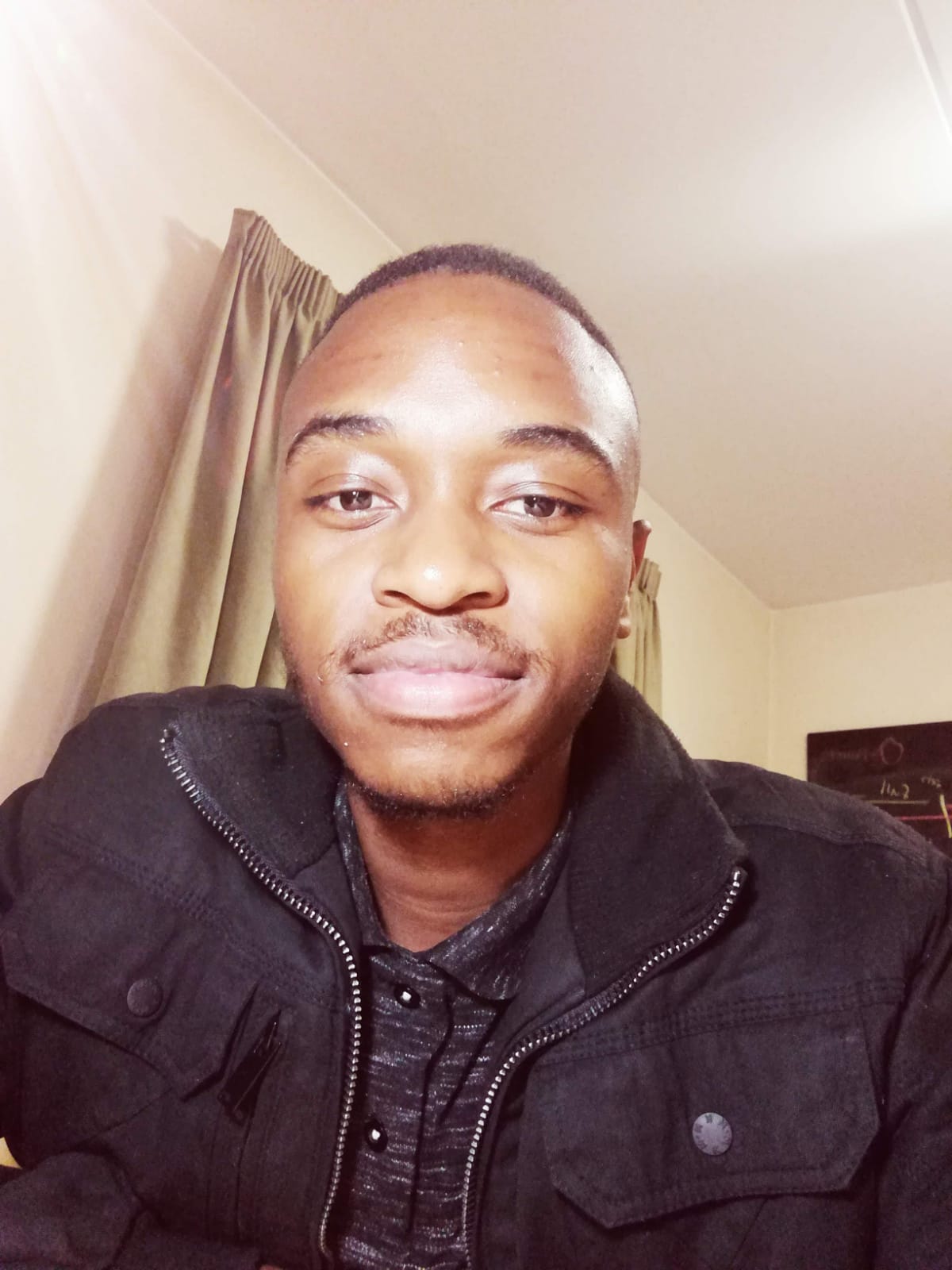 TEAM LESEDI: SIBONGILE MONGADI, MLAMULELI MOYO, LINDOKUHLE TSHUMA, DANIEL CHIKAVA
1
e-waste lights
Welcome to a better world
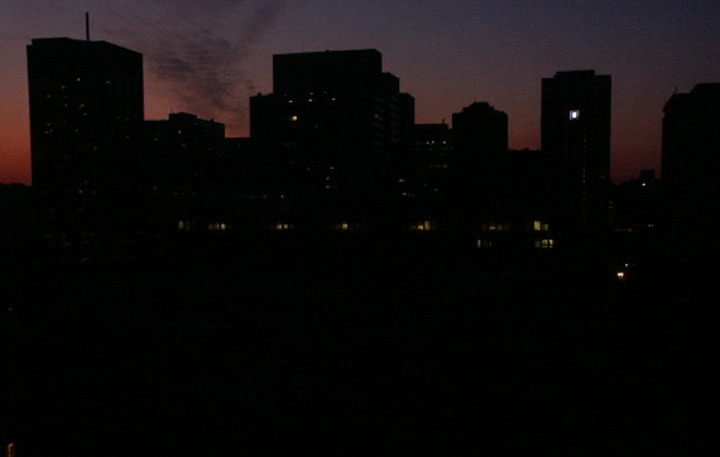 THE PROBLEM_____________________
1. Landfill sites
	: Shortage of landfill space
	: 2,5 kilograms of waste produced by 	  a person per day

2. Crime during electricity cuts
	: 469 224 property related crimes
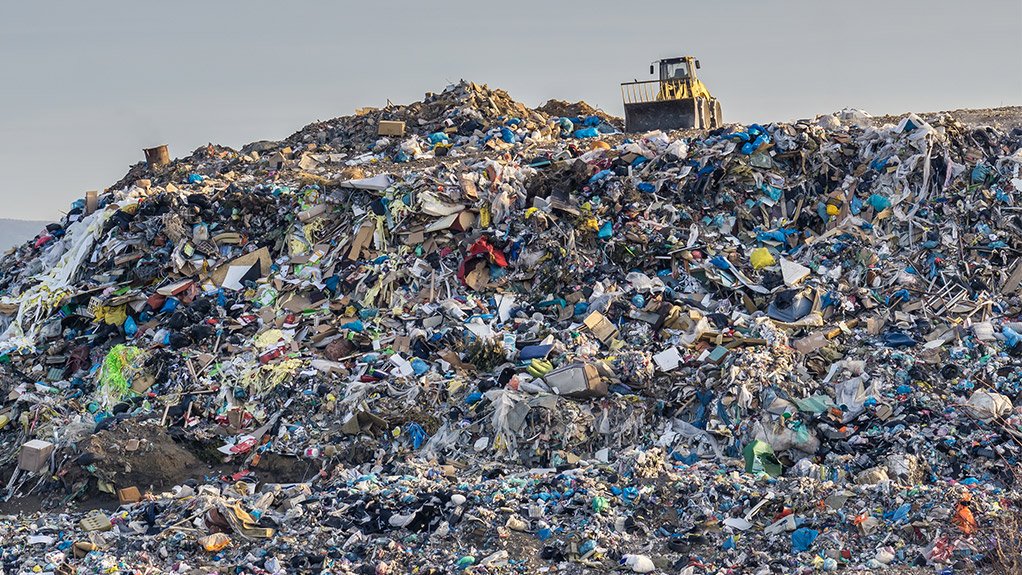 TEAM LESEDI
SOLUTION
SMART COMMUNITIES
TEAM LESEDI
PRODUCT
WASTE SORTING & TRACKING
WASTE TO PRODUCT
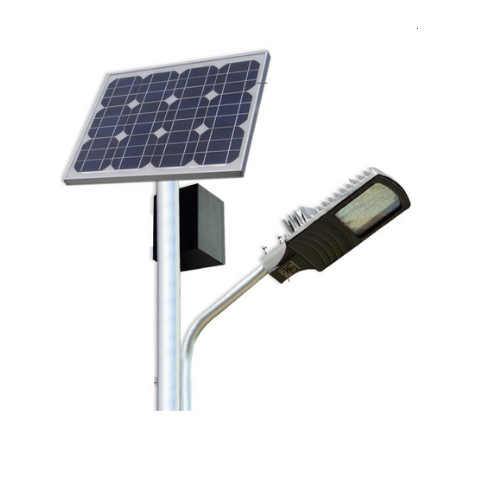 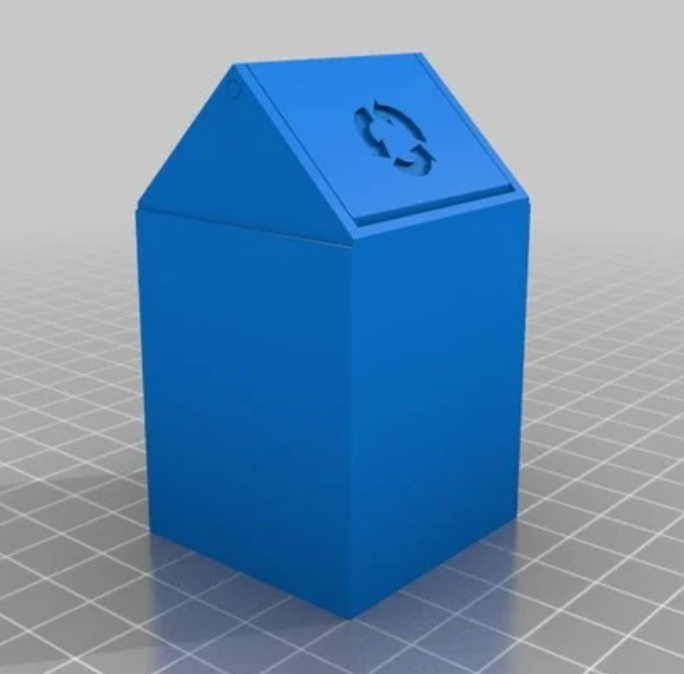 STEP 2 
RECYCLING
STEP 3
STEP 1
Household bins: every citizen responsibility
Waste tracking and fun facts app
Reward for sorting waste
Use recycled material to 3D Print streetlights
Solar powered
TEAM LESEDI
HOW IT WORKS
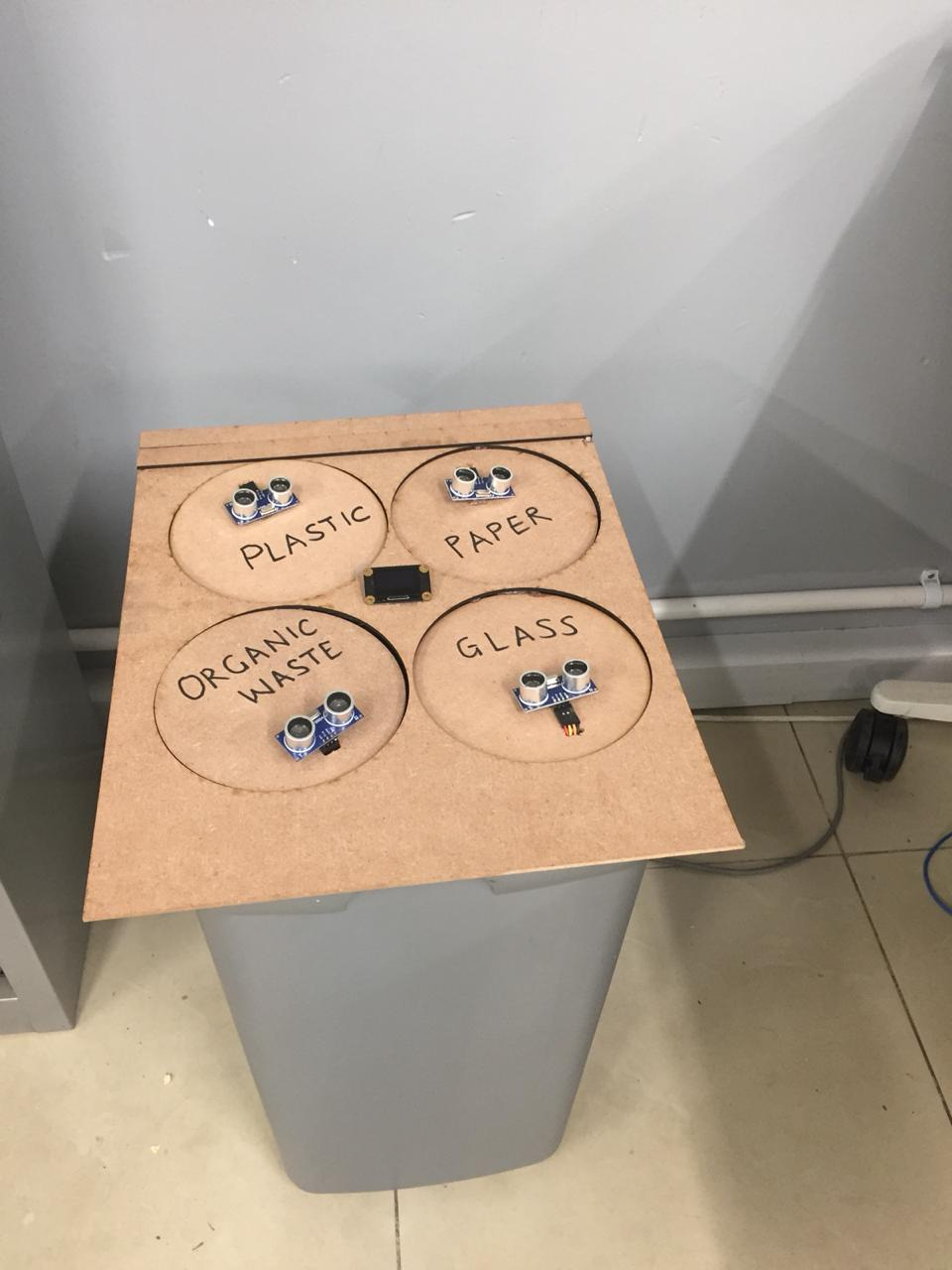 SMART BIN & WASTE TRACKER APP
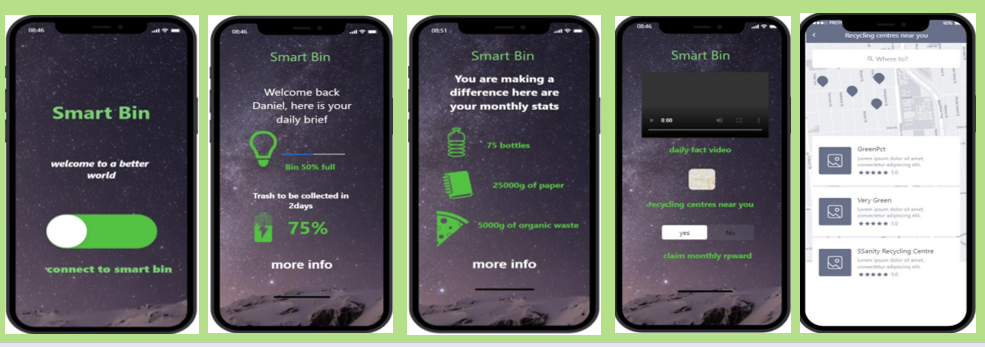 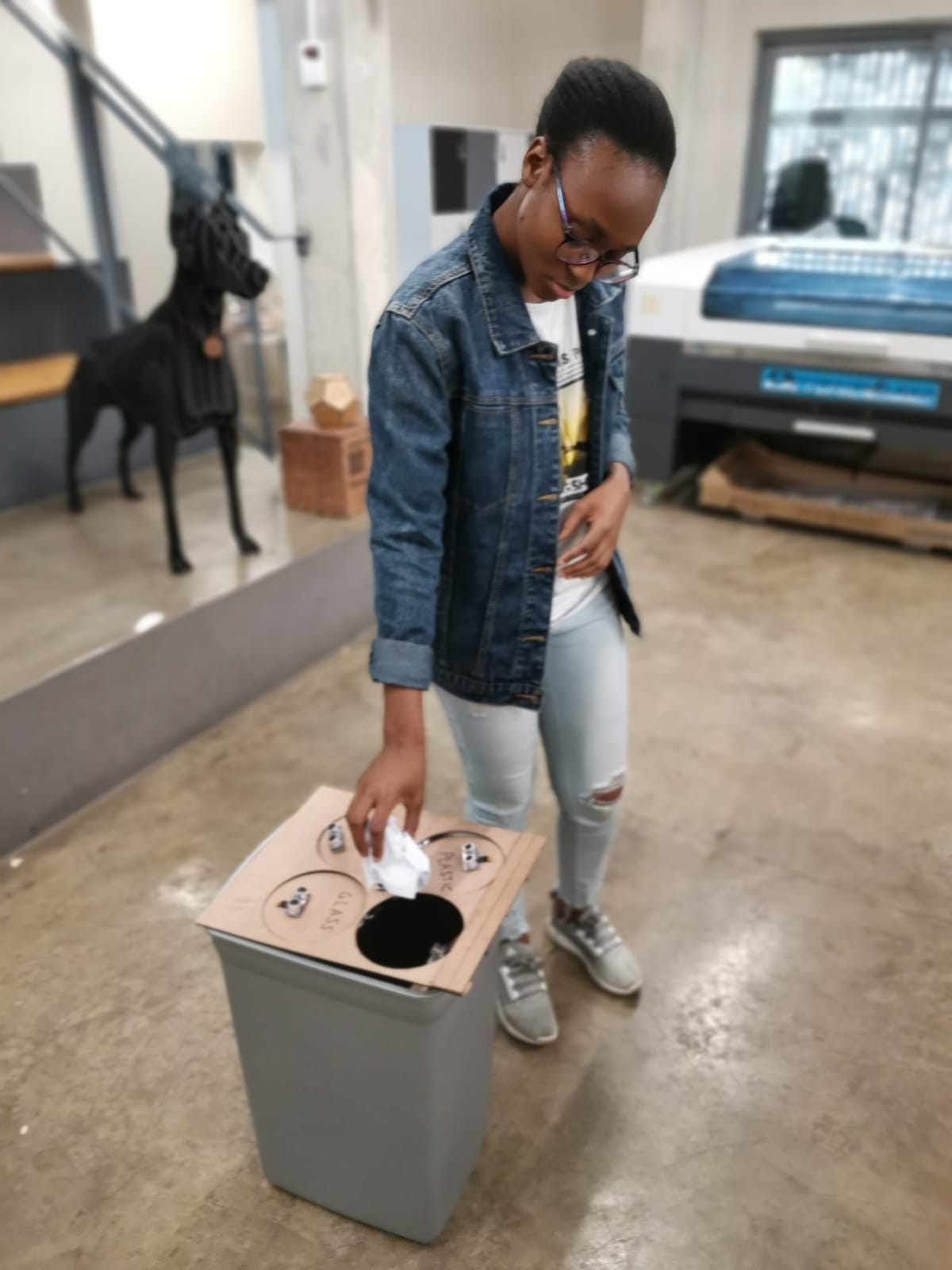 TEAM LESEDI
3D PRINTED SOLAR POWERED STREET LIGHTS
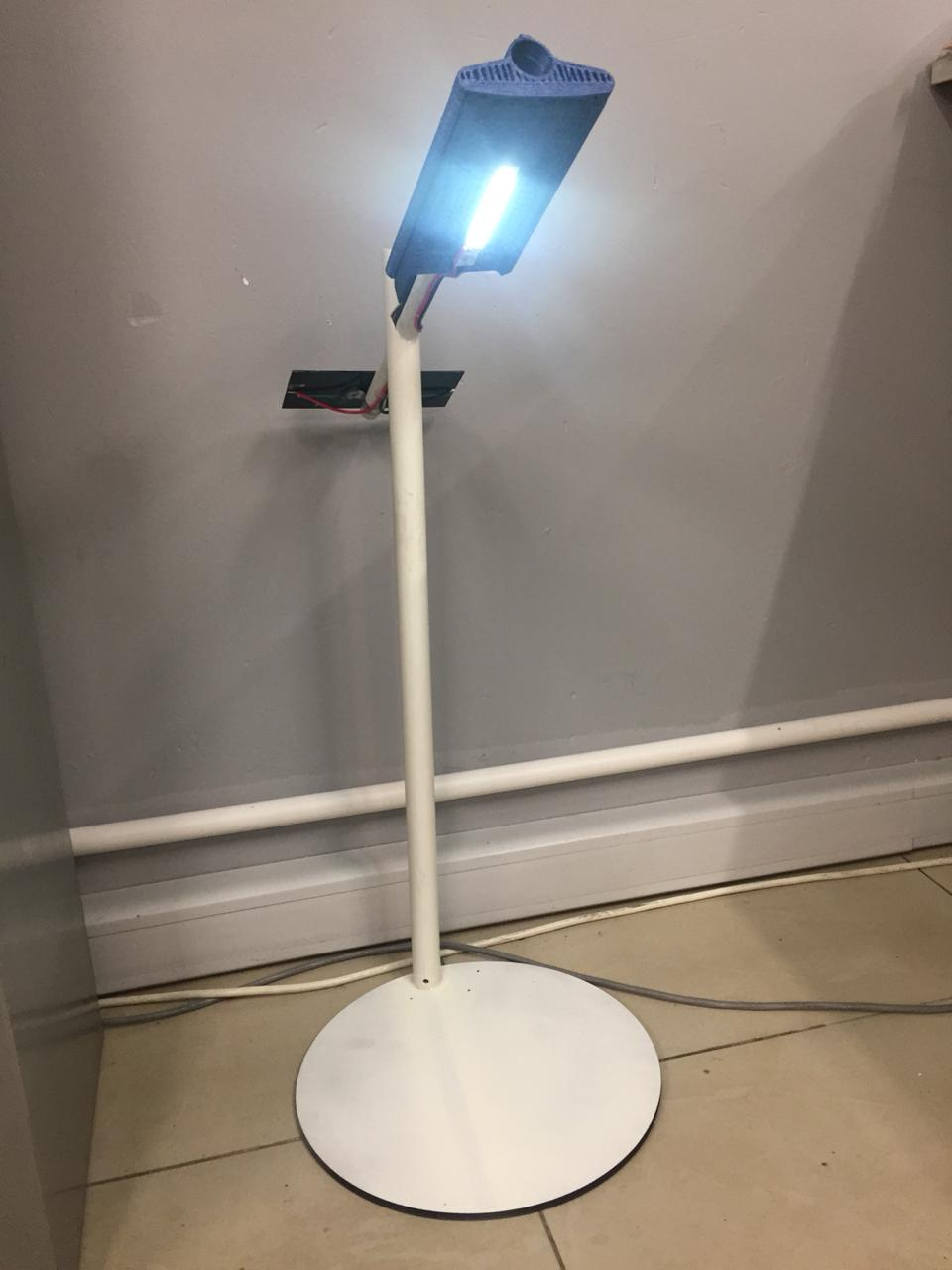 TEAM LESEDI
7
BILL OF MATERIALS
TEAM LESEDI
8
BUSINESS MODEL
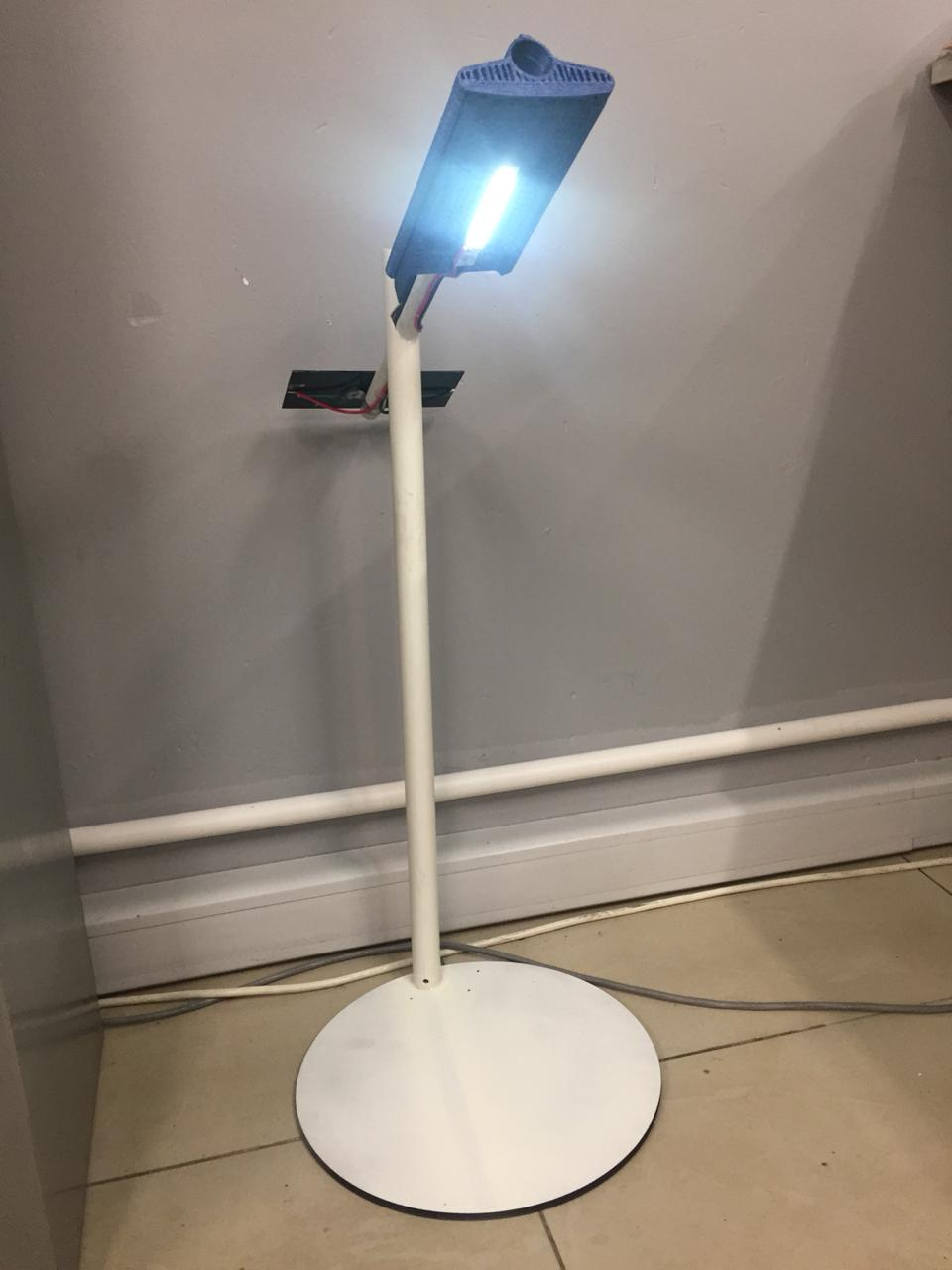 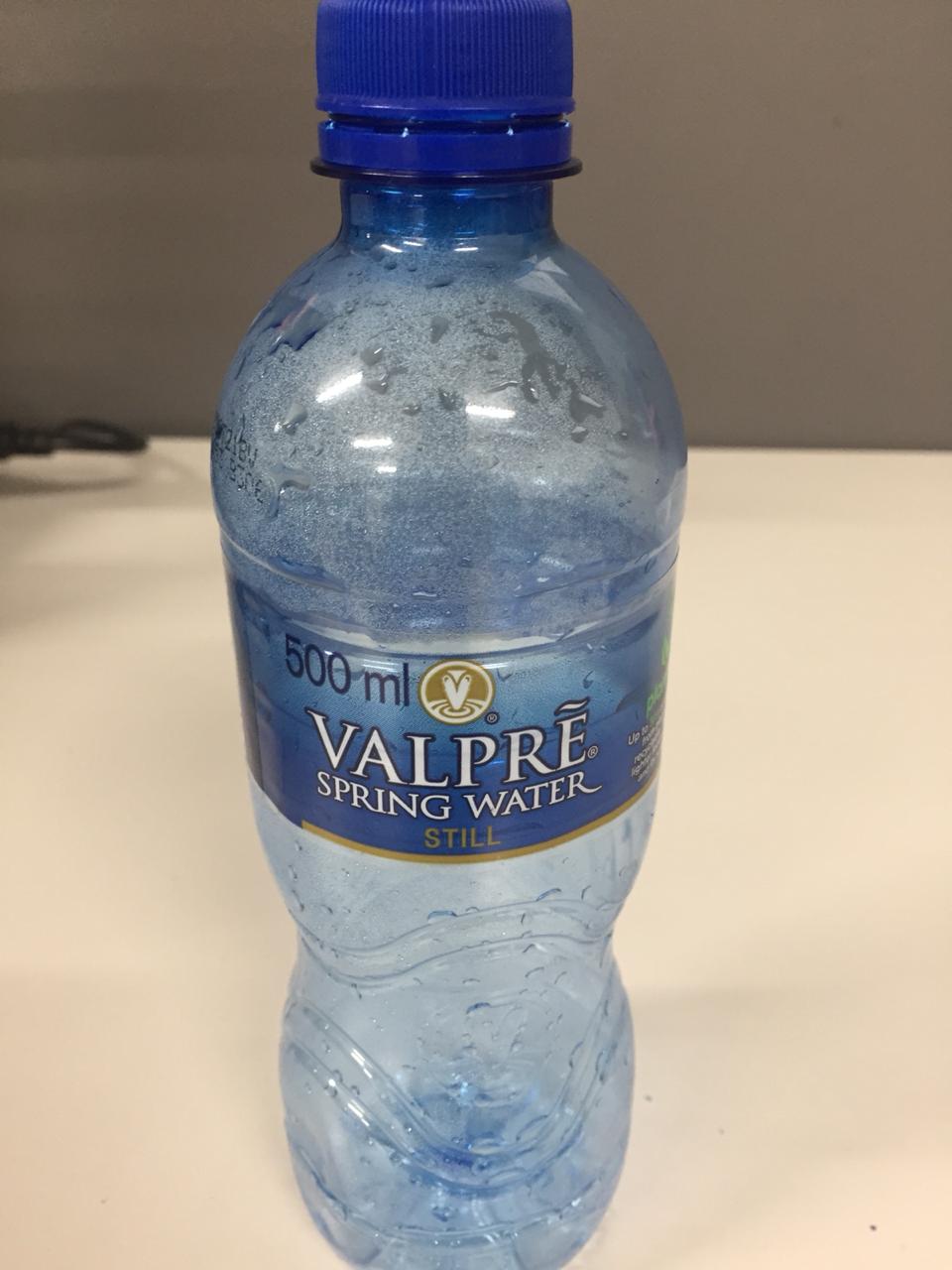 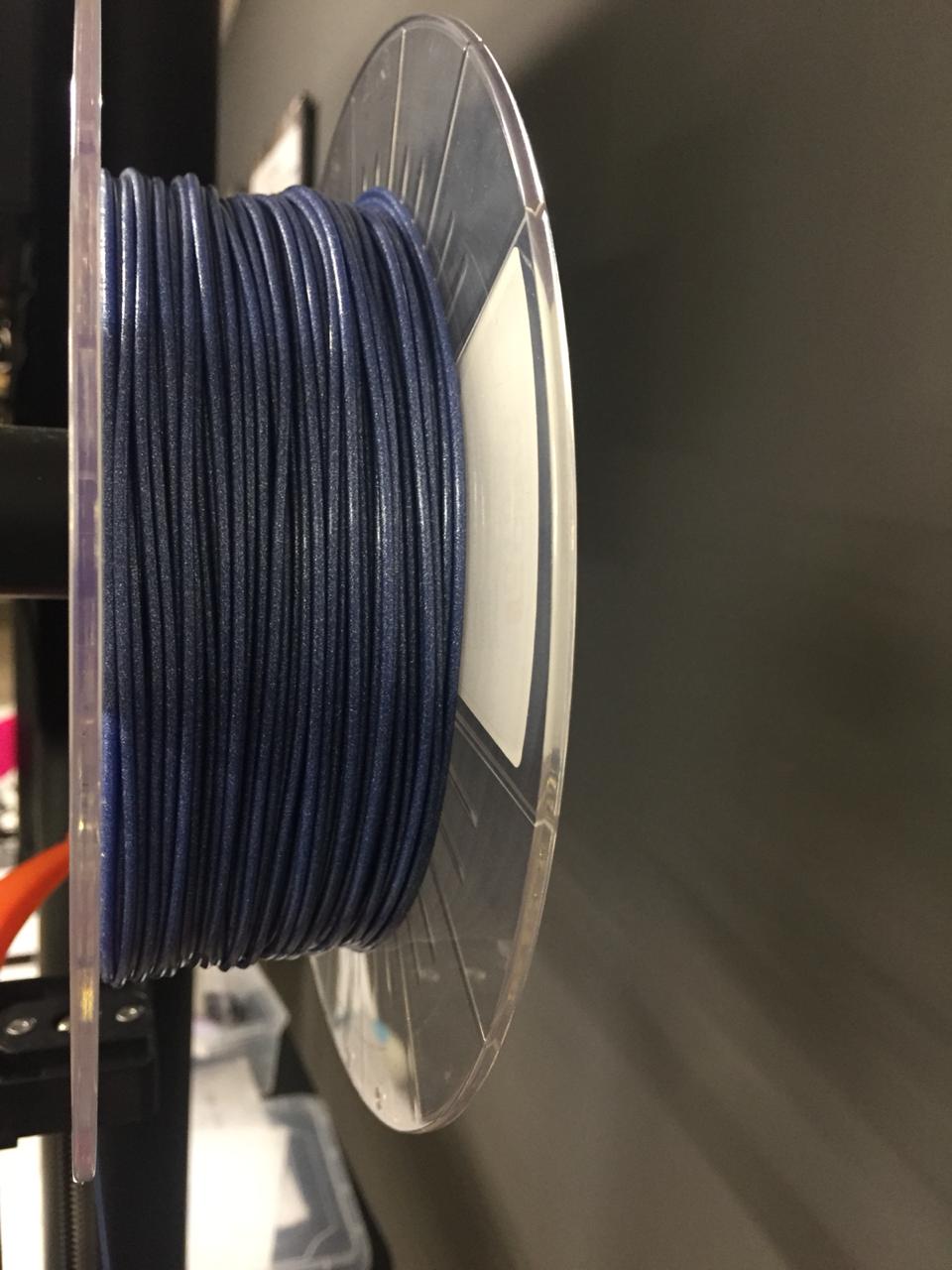 TEAM LESEDI
COMPETITORS
TEAM LESEDI
SDGs
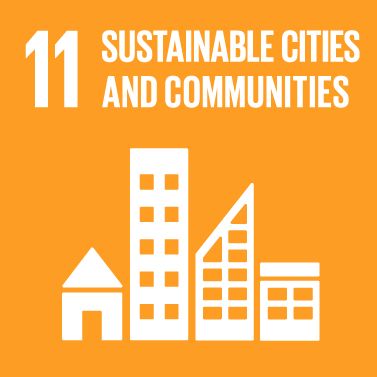 Project aim:
Other solved SDGs:
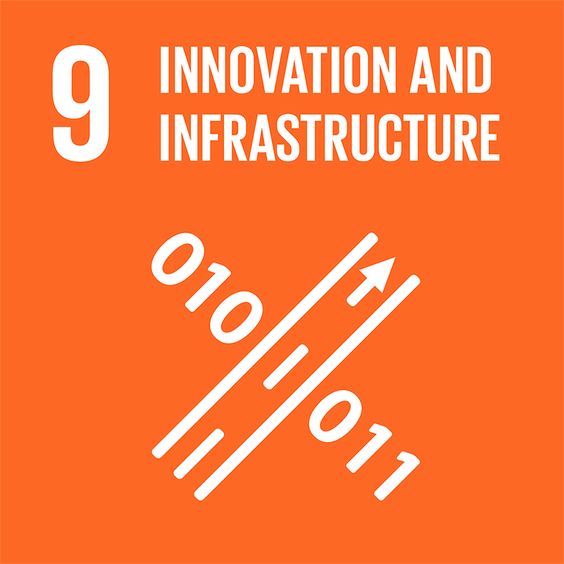 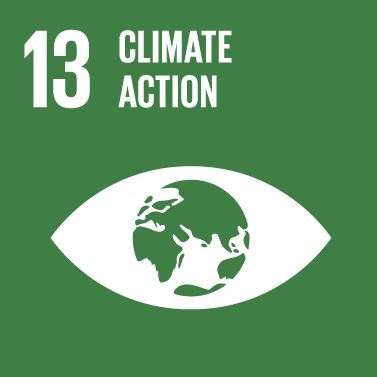 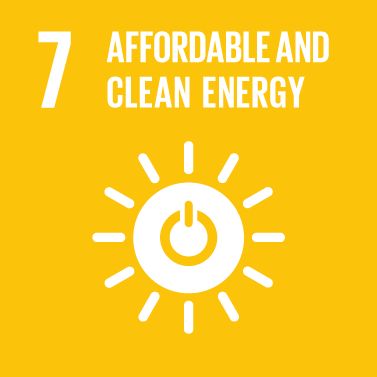 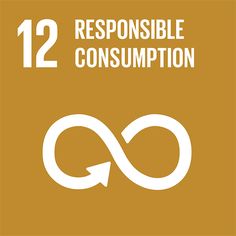 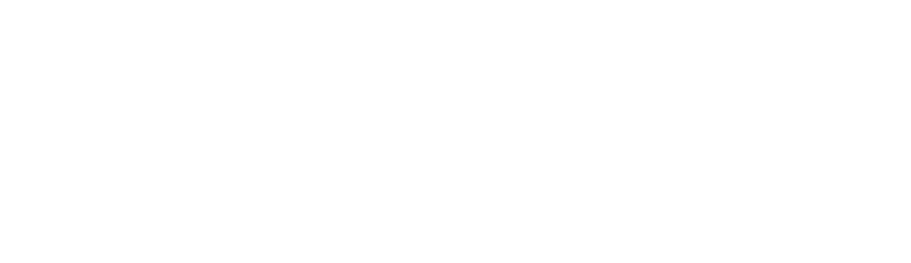 TEAM LESEDI